Khutbah Multimedia
MERAIKAN 
PERBEZAAN  PENDAPAT
Pujian Kepada Allah S.W.T.
الْحَمْدُ ِللهِ
Segala puji-pujian hanya bagi Allah S.W.T.
Syahadah
أَشْهَدُ أَنْ لآ إِلَهَ إِلاَّ اللهُ وَحْدَهُ لاَ شَرِيْكَ لَهُ، وَأَشْهَدُ أَنَّ سَيِّدَنَا مُحَمَّدًا عَبْدُهُ وَرَسُوْلُهُ
Dan aku bersaksi  bahawa sesungguhnya tiada tuhan melainkan Allah, KeesaanNya tiada sekutu bagiNya dan juga aku  bersaksi bahawa Nabi Muhammad S.A.W hambaNya dan rasulNya.
Selawat Ke Atas 
Nabi Muhammad S.A.W
اللَّهُمَّ صَلِّ وَسَلِّمْ عَلَى سَيِّدَنَا مُحَمَّدٍ نَبِيِّ الرَّحْمَةِ،وَعَلَى آلِهِ وَأَصْحَابِهِ الْقَادَةِ الْمُنْجِيْنَ مِنَ الظَّلَمَةِ
Ya Allah, Cucurilah rahmat dan sejahtera ke atas penghulu kami Nabi Muhammad S.A.W  yang dirahmati dan ke atas keluarganya dan para sahabatnya yang menjadi  pemimpin keselamatan  dari kegelapan.
Wasiat Taqwa
فَيَآ أَيُّهَا النَّاس، اتَّقُوْا اللهَ حَقَّ تُقَاتِهِ، وَاعْلَمُوْا أَنَّ مَنِ اتَّقَى اللهَ عَاشَ سَعِيْدًا وَسَارَ فِى الأَرْضِ آمِنًا
Wahai manusia, Bertaqwalah kepada Allah dengan sebenar takwa dan ketahuilah bahawa sesungguhnya orang yang bertaqwa kepada Allah  hidup bahagia  dan selamat  di dunia.
Pesanan Taqwa
Bertakwalah kepada Allah dengan menjunjung segala perintahNya
Jauhi segala laranganNya
Hiasilah diri dengan sifat rahmah, ihsan, kasih sayang dan saling membantu.
Firman Allah dalam 
Surah Al Hujurat Ayat 10 :-
إِنَّمَا الْمُؤْمِنُونَ إِخْوَةٌ فَأَصْلِحُوا بَيْنَ أَخَوَيْكُمْ وَاتَّقُوا اللهَ لَعَلَّكُمْ تُرْحَمُونَ
“Sebenarnya orang-orang yang beriman itu adalah bersaudara, maka damaikanlah di antara dua saudara kamu itu,dan bertakwalah kepada Allah supaya kamu beroleh rahmat”.
Lumrah Alam Kehidupan Dunia…
Manusia 
Adalah Ciptaan Allah
Berbeza watak dan peribadi
Berbeza minat
Berbeza pemikiran
Antara kesemuanya adalah perbezaan pendapat dan pandangan
Selagi Hidup Di Dunia…….
Perbezaan pendapat akan terus wujud
Hanya di Syurga  akan hilang segala perbezaan
Firman Allah dalam 
Surah Al Hijr Ayat 47 :-
وَنَزَعْنَا مَا فِي صُدُورِهِم مِّنْ غِلٍّ إِخْوَانًا عَلَى سُرُرٍ مُّتَقَابِلِين
“Dan kami cabut akan apa yang ada di hati mereka dari perasaan  hasad dengki sehingga  mereka duduk berhadap-hadapan di atas singgahsana masing-masing”.
Menurut Sheikh Doktor \Wahbah Az Zuhaili..
Dari  Kitab Tafsir 
Al Munir
Perselisihan akan tetap wujud  selama manusia berada di dunia
Jika  Ditangani Dengan Baik 
 dan Berlapang Dada …
Menghasilkan kematangan dalam perbincangan dan perbahasan
Melahirkan perbincangan  yang telus, lengkap dengan prinsip semak dan seimbang
Menghasilkan keputusan yang adil dan saksama
Hasil Dari Sikap Keterbukaan dan Saling Hormat Menghormati ……
Melahirkan ketamadunan ilmu yang cemerlang  dalam diri cerdik pandai  Islam di zaman silam
Perbezaan pendapat diberi tempat yang  mulia dalam Islam
Kelahiran 4 mazhab  dengan pendapat yang berbeza
Pembinaan “Baitul Hikmah” iaitu ….
Perpustakaan   sebagai pusat penterjemahan di zaman era Kerajaan Abbasiyyah
Himpunan pelbagai ilmu dan pendapat
Pusat kelahiran dan pengembangan intelektual
Tempat berkumpul sarjana silam untuk menterjemah dan berdiskusi
Antara kaedah dalam menangani kepelbagaian, iaitu ……
Hendaklah bersikap positif  dengan pendekatan  yang membina dan konstruktif  dan diraikan.
Perbincangan secara adab, beretika mahabbah dan saling menghormati.
Antara Dasar Perbincangan, iaitu ….
Hendaklah mengikut Dasar Kaedah Ilmu Dan Hujjah yang sahih
Bukan pendapat sendiri 
dan hawa nafsu
Ikhlas  menyuarakan pandangan
Jika tiada persefahaman ……
Perbezaan dan percanggahan pendapat
Menimbulkan 
PERTELINGKAHAN DAN PERBALAHAN
Sabda Rasulullah S.A.W ……
لاَ تَبَاغَضُوْا وَلاَتَحَاسَدُوْا وَلاَ تَدَابَرُوْا، وَكُوْنُوْا عِبَادَ اللهِ إِخْوَانًا.
“Janganlah kamu saling benci membenci, saling dengki mendengki dan saling bermusuhan tetapi jadilah kamu hamba-hamba Allah yang bersaudara”.
Seruan Al Imam Hassan Al Banna, iaitu …..
“Belajarlah memperhalusi hati budi manusia, bersedialah memaafkan atas apa yang diperselisihkan antara kita, dan wujudkan sifat saling menghormati atas kelainan pendapat antara kita”
Rasulullah mendidik para sahabat menerima perbezaan pendapat…..
“Bahawa baginda s.a.w  pernah  berpesan pada hari peperangan supaya setiap  dari tentera umat Islam tidak bersolat  asar  sehingga tiba di perkampungan Bani Quraizah”.
Hasil perintah baginda S.A.W ….
Golongan pertama
Solat Asar perlu dilakukan
ketika dalam perjalananan
Solat Asar tidak perlu ditunaikan sehingga sampai 
ke tempat  tujuan.
Golongan Kedua
Baginda S.A.W  membenarkan kedua-duanya dan tidak menyalahkannya.
Kesimpulan …..
Tindakan bersikap positif dan berpekerti mulia
Menerima pelbagai perbezaan pendapat
Wujudnya Tamadun Ilmu cemerlang
Melahirkan masyarakat Islam yang berilmu, matang  dan ihsan
Firman Allah dalam 
Surah Az Zumar Ayat 9 :-
أَمَّنْ هُوَ قَانِتٌ آنَاء اللَّيْلِ سَاجِدًا وَقَائِمًا يَحْذَرُ الآخِرَةَ وَيَرْجُو رَحْمَةَ رَبِّهِ قُلْ هَلْ يَسْتَوِي الَّذِينَ يَعْلَمُونَ وَالَّذِينَ لاَ يَعْلَمُونَ إِنَّمَا يَتَذَكَّرُ أُوْلُوا الأَلْبَابِ
Maksudnya:
“Apakah orang yang taat beribadah di waktu malam dengan sujud dan berdiri, ia takutkan azab hari akhirat serta mengharapkan rahmat tuhannya sama dengan orang musyrik? Katakanlah : Adakah sama orang yang mengetahui dengan orang yang  tidak mengetahui? Sesungguhnya orang yang dapat mengambil peringatan hanyalah orang yang berakal”.
Doa Antara Dua Khutbah
Aamiin Ya Rabbal Aalamin..
Tuhan Yang Memperkenankan 
Doa Orang-orang Yang Taat, 
Berilah Taufik Kepada Kami 
Di Dalam Mentaatimu, Ampunilah Kepada Mereka Yang Memohon Keampunan.
Aamiin
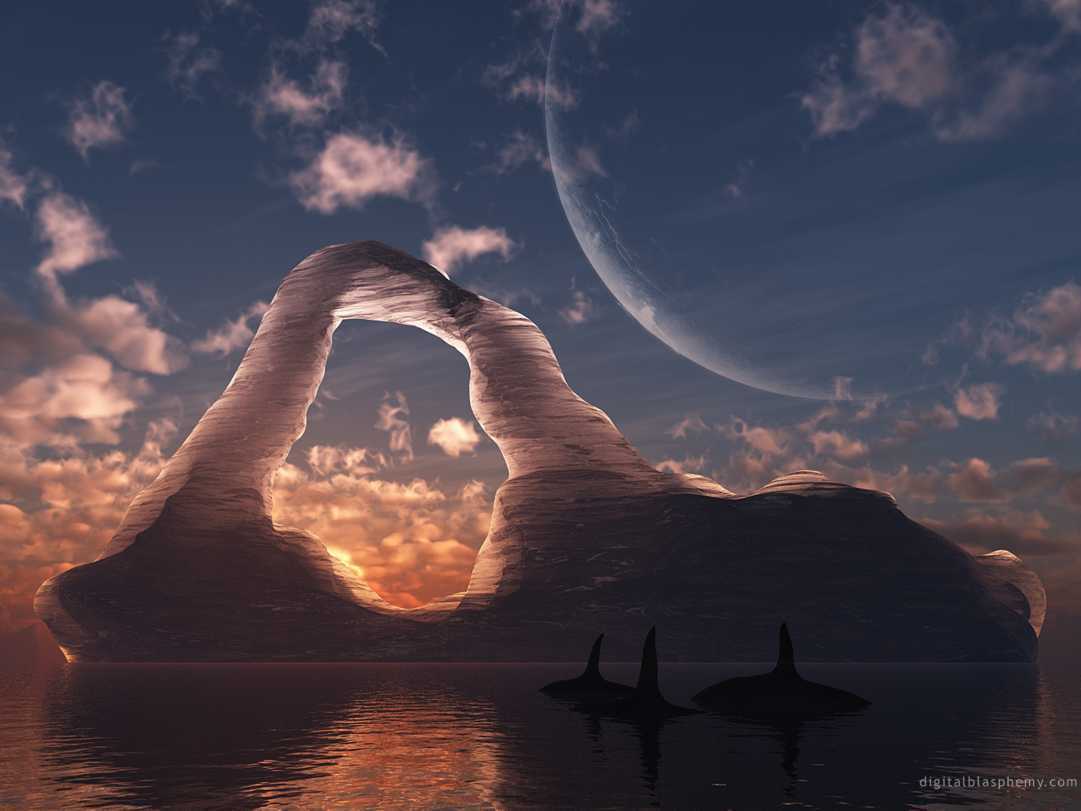 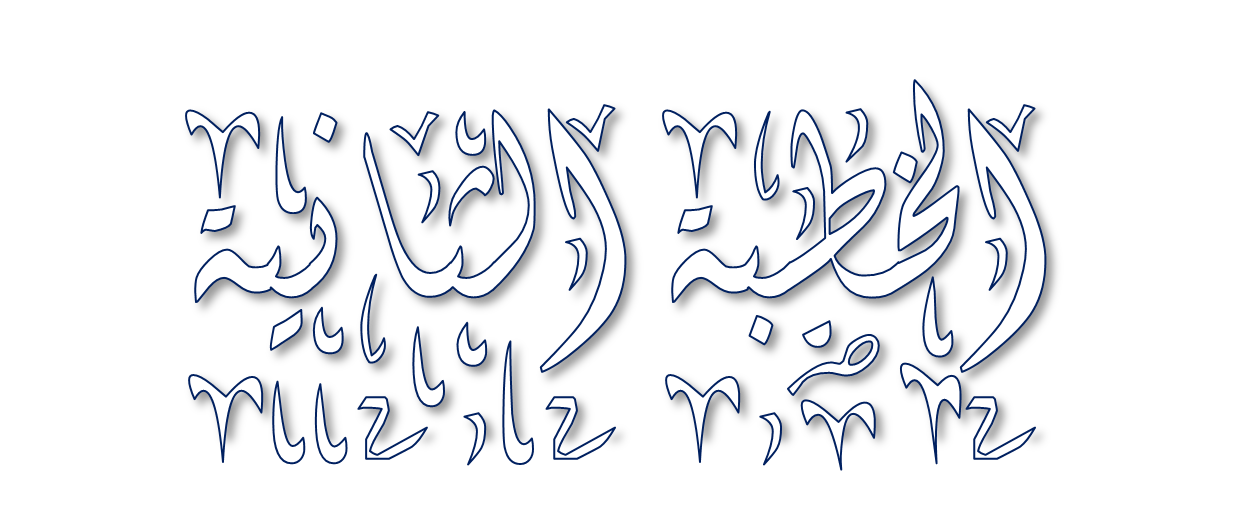 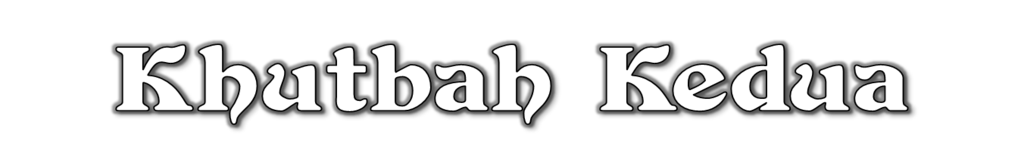 Pujian Kepada Allah S.W.T.
الْحَمْدُ ِللهِ
Segala puji-pujian hanya bagi Allah S.W.T.
Syahadah
وَأَشْهَدُ أَنْ لآ إِلَهَ إِلاَّ اللهُ وَحْدَهُ لاَ شَرِيْكَ لَهُ، وَأَشْهَدُ أَنَّ سَيِّدَنَا مُحَمَّدًا عَبْدُهُ وَرَسُوْلُهُ
Dan saya bersaksi  bahawa sesungguhnya tiada tuhan melainkan Allah, KeesaanNya tiada sekutu bagiNya dan juga saya bersaksi bahawa nabi Muhammad S.A.W hambaNya dan rasulNya.
Selawat Ke Atas 
Nabi Muhammad S.A.W
اللَّهُمَّ صَلِّ وَسَلِّمْ وَبَارِكْ عَلَى سَيِّدَنَا مُحَمَّدٍ وَعَلَى آلِهِ وَصَحْبِهِ أَجْمَعِيْنَ
Ya Allah, Cucurilah rahmat dan sejahtera 
ke atas hambaMu dan rasulMu Nabi Muhammad S.A.W dan ke atas keluarganya dan para sahabatnya .
Wasiat Taqwa
فَيَا عِبَادَ اللهِ، اتَّقُوا اللهَ، وَعَلَى اللهِ فَتَوَكَّلُوْا إِنْ كُنْتُمْ مُؤْمِنِيْنَ
Wahai hamba-hamba  Allah, Bertaqwalah kepada Allah, dan hanya kepada Allah hendaklah kamu bertawakal sekiranya benar kamu orang yang beriman.
Seruan
Hayatilah ajaran Islam dan praktikkan dalam kehidupan
Mantapkanlah iman, lipatgandakan amal soleh dan berakhlak terpuji
Antara pengisian dalam 
sisa-sisa hidup di bumi Allah
Perbezaan pendapat adalah lumrah dan sunnah kehidupan, adalah perlu …..
Saling menghormati dan menghargai antara satu sama lain
Saling mengakui kelebihan dan kelemahan diri sebagai hamba Allah
Diadakan mesyuarat sebagai keutamaan dalam merencana hala tuju dan wawasan
Ditubuhkan  organisasi seperti JKKK, Jawatankuasa Masjid, Persatuan Belia, PIBG dll diadakan untuk perbincangan
Perlu diingati, sekiranya berlaku perselisihan …..
Islam anjurkan  supaya merujuk kepada Al Quran dan Sunnah
Elakkan menurut hawa nafsu dan bersifat ego
Marilah ucapkan selawat dan salam kepada Rasulullah s.a.w. sebagaimana firman Allah …
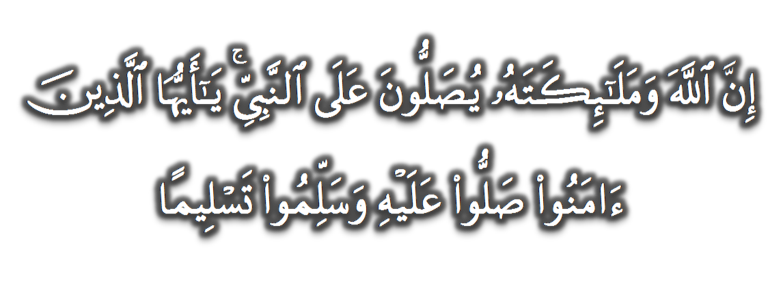 (Surah Al-Ahzab : Ayat 56)
“Sesungguhnya Allah Taala Dan Para Malaikat Sentiasa Berselawat Ke Atas Nabi (Muhammad) .
Wahai Orang-orang Beriman! Berselawatlah Kamu 
Ke Atasnya Serta Ucapkanlah Salam Sejahtera Dengan Penghormatan Ke Atasnya Dengan Sepenuhnya”.
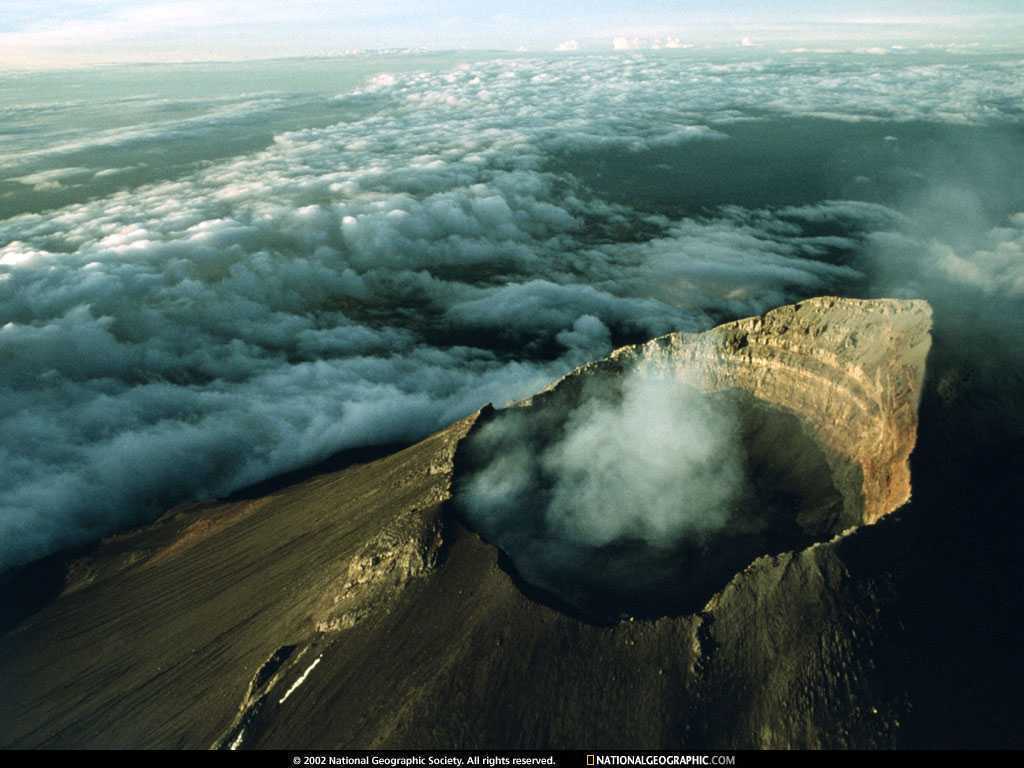 Selawat
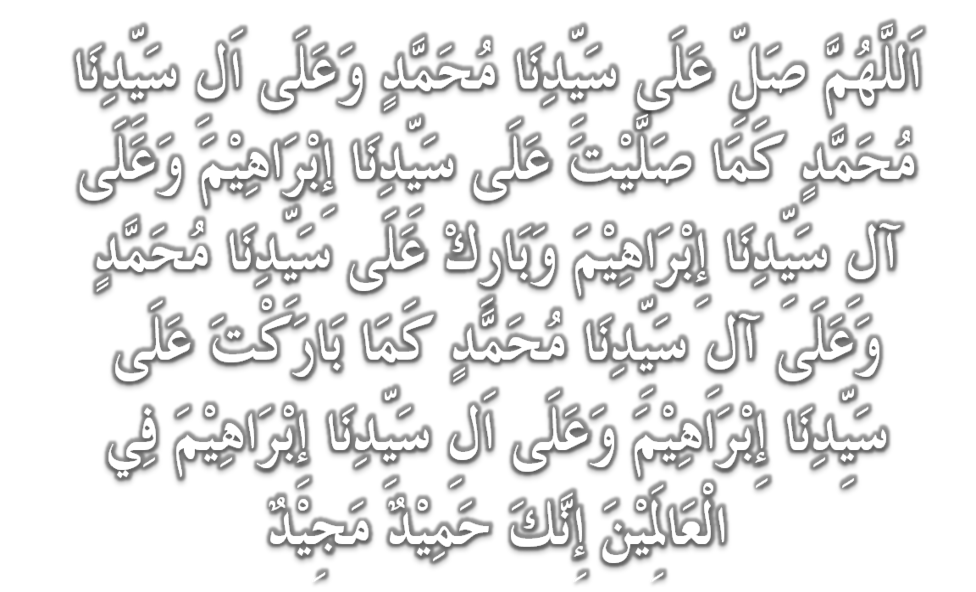 DOA
وَارْضَ اللَّهُمَّ عَنِ الْخُلَفَآءِ الرَّاشِدِيْن وَعَنْ بَقِيَّةِ الصَّحَابَةِ وَالْقَرَابَةِ أَجْمَعِيْن وَالتَّابِعِيْنَ وَتَابِعِي التَّابِعِيْنَ لَهُمْ بِإِحْسَانٍ إِلىَ يَوْمِ الدِّيْن.
Ya Allah, kurniakanlah keredhaan kepada Khulafa’ Rasyidin dan sahabat seluruhnya serta para tabiin dengan ihsan hingga hari kemudian.
DOA
اللَّهُمَّ اغْفِرْ لِلْمُسلِمِيْنَ وَالْمُسلِمَاتِ وِالْمُؤْمِنِيْنَ وَالْمُؤمِنَاتِ اﻷَحْيَآءِ مِنْهُمْ وَاﻷَمْوَاتِ
Ya Allah, ampunkanlah dosa golongan muslimin dan muslimat, mu’minin dan mu’minaat samada yang masih hidup atau yang telah mati.
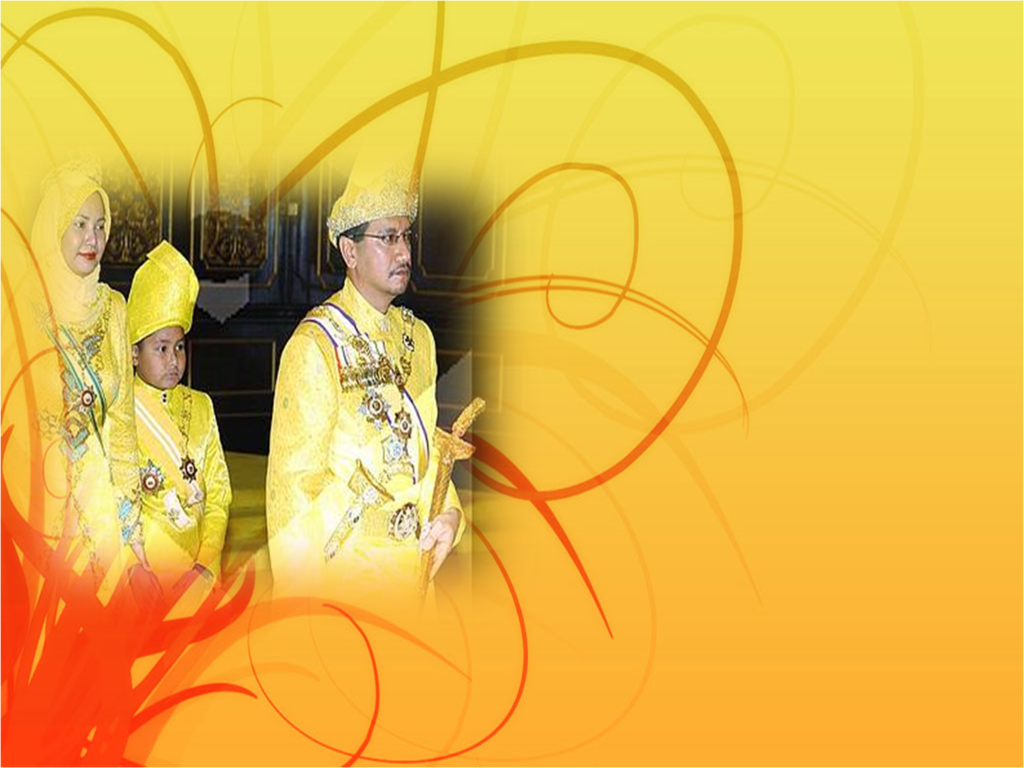 Ya Allah …
Peliharakanlah Seri Paduka Baginda Yang Dipertuan Agong 
Al Wathiqu Billah Tuanku Mizan Zainal Abidin 
Ibni Al Marhum Sultan Mahmud 
Al Muktafi Billah Shah Dan Seri Paduka Baginda  Raja Permaisuri Agong Tuanku Nur Zahirah.  Peliharakanlah Jua Zuriat-zuriatnya Serta Kaum Kerabatnya.
Ya Allah …
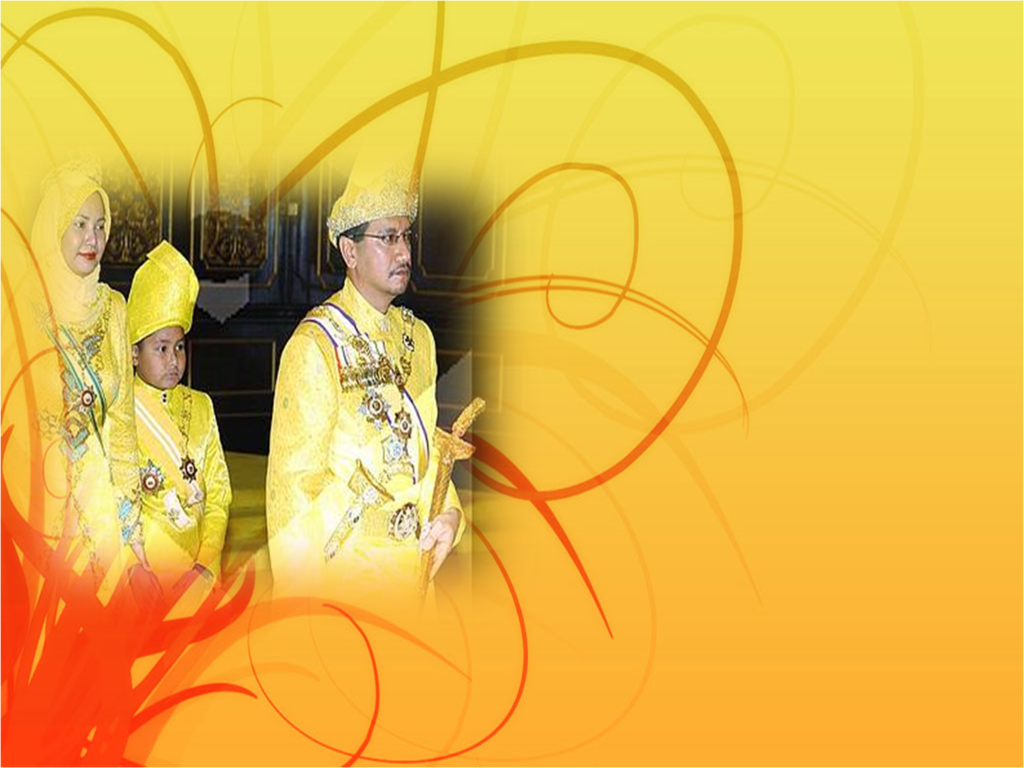 Peliharakanlah Pemangku Raja, Tengku Mohammad Ismail Ibna 
Al-Wathiqi Billah Sultan Mizan 
Zainal Abidin.

Dan Peliharakanlah Jua Pemimpin-Pemimpinnya, Ulama-Ulamanya, Pekerja-Pekerja Serta Seluruh Rakyatnya Dari Kalangan Umat Islam Dengan RahmatMu. 
Wahai Tuhan Yang Maha Penyayang.
DOA
Ya Allah Muliakanlah Islam dan Orang-orang Islam. Tolonglah Islam dan Orang-orang Islam serta himpunkanlah mereka di atas landasan kebenaran dan agama. Hancurkanlah kekufuran dan orang-orang yang syirik serta  orang munafik dan juga musuh-musuhMu serta musuh-musuh agama.
DOA
Ya Allah…
Ampunkanlah Dosa-dosa Kami  Dan Saudara-saudara Kami Yang Terdahulu Telah Beriman Dan Janganlah Engkau Biarkan Kedengkian Dalam Hati Kami Terhadap Orang-orang Yang Beriman.Sesungguhnya Engkau Maha Penyantun Dan Maha Penyayang.
DOA
Ya Allah …
Kami Telah Menzalimi Diri Kami Sendiri 
Dan Sekiranya Engkau Tidak Mengampunkan Kami Dan Merahmati 
Kami Nescaya Kami Akan Menjadi
 Orang Yang Rugi.
Ya Allah… 
Kurniakanlah Kepada Kami Kebaikan
Di Dunia Dan Kebaikan Di 
Akhirat Serta Hindarilah Kami 
Dari Seksaan Neraka.
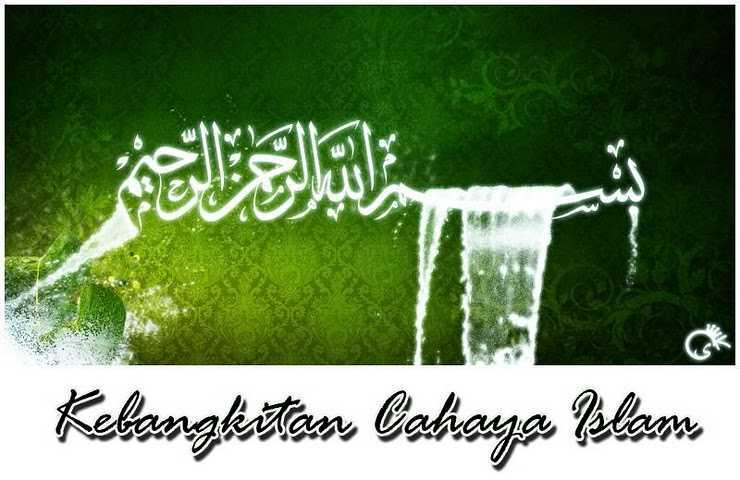 Wahai Hamba-hamba Allah….
Sesungguhnya ALLAH  menyuruh berlaku adil, dan berbuat kebaikan, serta memberi bantuan kepada kaum kerabat dan melarang daripada melakukan perbuatan-perbuatan keji dan mungkar serta kezaliman. Ia mengajar kamu (dengan suruhan dan laranganNYA  ini) supaya kamu mengambil peringatan mematuhinya.
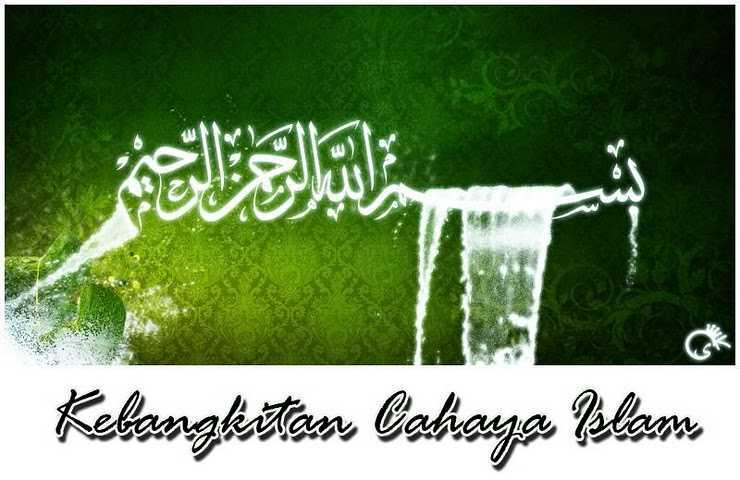 Maka Ingatlah Allah Yang Maha Agung  Nescaya Dia Akan Mengingatimu 
Dan Bersyukurlah Di Atas Nikmat-nikmatnya Nescaya Dia Akan Menambahkan Lagi Nikmat Itu Kepadamu, dan Pohonlah 
Dari Kelebihannya, Nescaya Akan Diberikannya  Kepadamu.
Dan Sesungguhnya Mengingati 
Allah Itu Lebih Besar (Faedah 
Dan Kesannya) Dan (Ingatlah) 
Allah Mengetahui  Apa Yang 
Kamu Kerjakan.
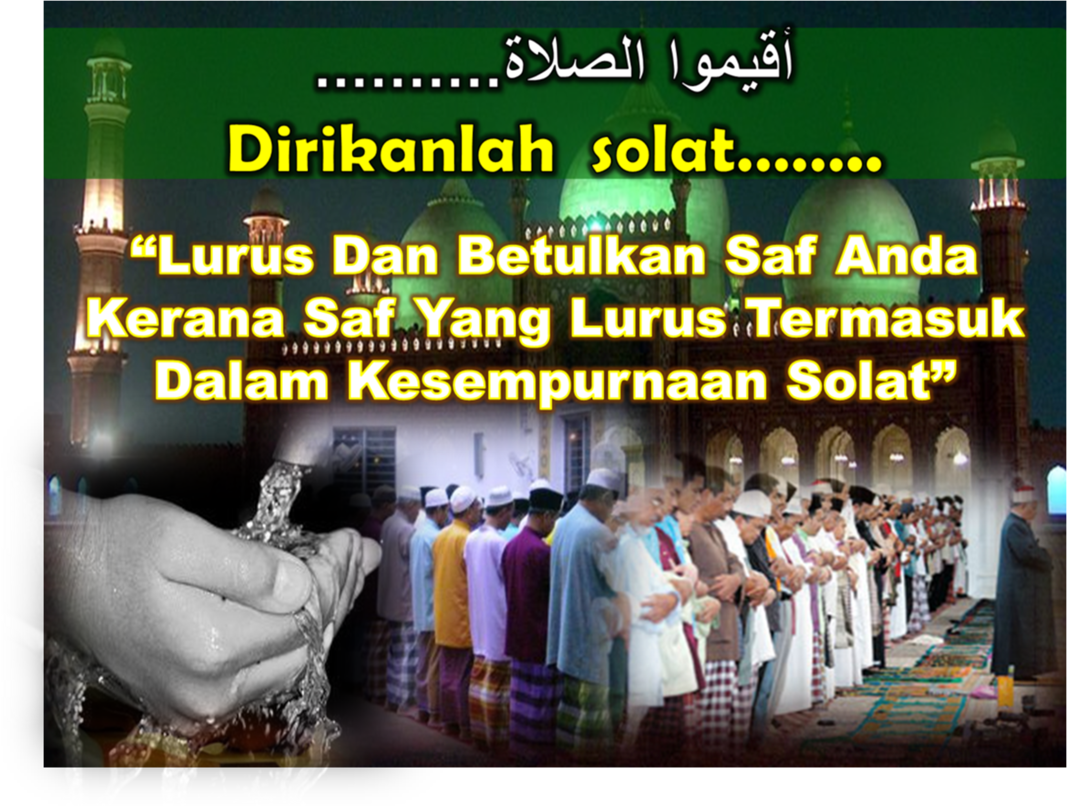